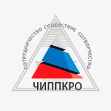 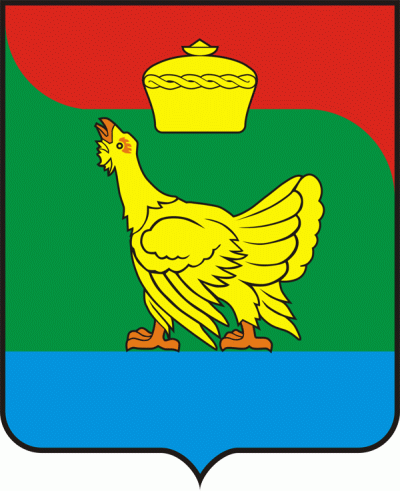 ЧЕБАРКУЛЬСКИЙ МУНИЦИПАЛЬНЫЙ РАЙОН
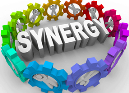 Муниципальное учреждение  дополнительного образования
«Чебаркульский Центр детского творчества»
Достигнутые результаты и перспективы реализации Программы развития образовательного технопарка естественнонаучного профиля  «СИНЕРГИЯ»
Фокина Ольга Вячеславовна
директор
2018
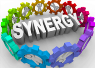 Цель: создание интеллектуально-мотивационной образовательной среды, стимулирующей формирование научно-исследовательских навыков у участников образовательного процесса.
Задачи:
создание проектно-исследовательской культуры у педагогов;
формирование умений и навыков проектно-исследовательской деятельности у обучающихся;
повышение уровня  профессионального мастерства педагогических работников посредством  их участия в мероприятиях различного уровня; 
формирование единых подходов в сотрудничестве с резидентами; 
защита интеллектуальной собственности продуктов, полученных в результате научной и научно-исследовательской деятельности образовательного технопарка;
формирование экологического мировоззрения обучающихся и жителей района
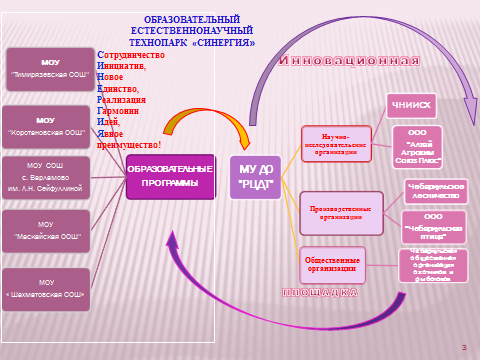 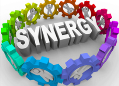 Основные мероприятия за 2017 год деятельности образовательного  технопарка «СИНЕРГИЯ»
Созданы Лаборатории образовательного 
технопарка
Теоретически разработаны   экологические, туристко-краеведческие, образовательные маршруты на территории природных Лабораторий ОТ
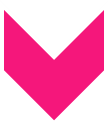 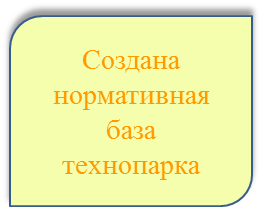 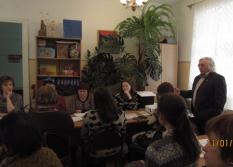 Реализуется 
8 дополнительных общеобразовательных программ естественнонаучной направленности
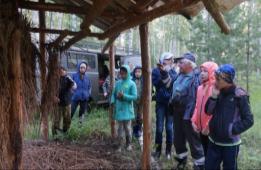 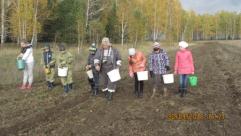 Проведены обучающие семинары по проектно-исследовательской деятельности для педагогов района
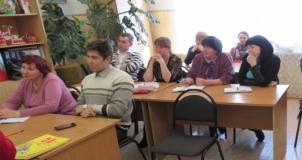 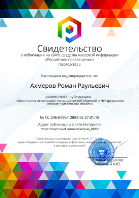 Представление работы образовательного технопарка на районном и областном уровне
Исследовательские и проектные работы обучающихся, представлены на муниципальном, региональном и всероссийском и международном  уровнях в конкурсах естественнонаучной и экологической направленности
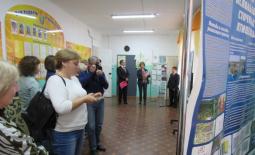 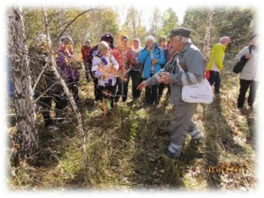 Публикация статей и методических материалов педагогов
Организована открытая конференция исследовательских и проектных работ учащихся
Формирование  позитивного, делового имидж МУ ДО «РЦДТ»
Создан сайт технопарка «СИНЕРГИЯ»
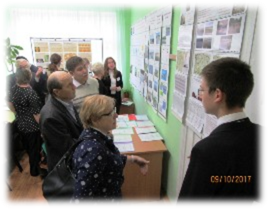 Увеличился охват педагогов,  прошедших курсы повышение квалификации в рамках ОТ
Увеличился охват педагогов,  прошедших курсы повышение квалификации в рамках ОТ
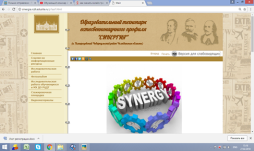 Печатные  и сетевые СМИ о работе  образовательного технопарка  «СИНЕРГИЯ»
http://ruo.ch-adm.ru/node?page=11  газета «Южноуралец»
http://tourism.ch-adm.ru (сайт «Туризм Чебаркульского района», в разделе «Маршруты» - экотропа «Весенний маршрут»
Интеграция ресурсов резидентов образовательного технопарка «СИНЕРГИЯ»Выполнение проектов под заказ резидентов.
Модель взаимодействия с педагогами 2018г
Модель взаимодействия с  обучающимися 2018
Модель взаимодействия с родителями 2018г
Спасибо за внимание!
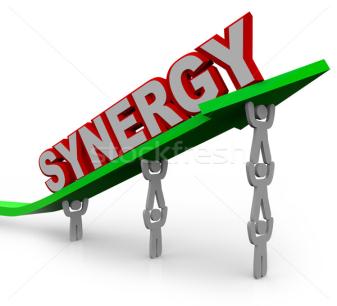 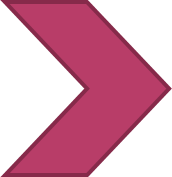 Эффекты реализации НПП «Создание в Чебаркульском муниципальном районе естественного образовательного технопарка на основе объединения ресурсов образовательных, научных, общественных организаций и предприятий»
Возможность представление опыта работы на областном уровне. Обмен опытом в период стажировочной площадки, проведения семинаров.
Мобильность и оперативность в выполнении конкретных заданий.
Расширение контактов по проектной и исследовательской деятельности учащихся от муниципального до российского уровня.
Появления доступа к различным ресурсам( информационные, человеческие, финансовые).
Включение вопросов профориентации обучающихся в образовательные  программы.
Концентрация  и обновление человеческих ресурсов в учреждении по данному вопросу.
Формирование банка методических  разработок.
Возникла потребность в модульных, разноуровневых дополнительных общеобразовательных программах.
Межпредметная учебная интеграция в проектных и исследовательских работах обучающихся.